台中旭光國小教材圖片
【公視兒少教育資源網製作】
解壓九宮格
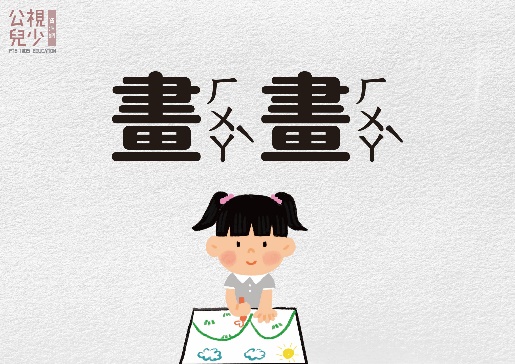 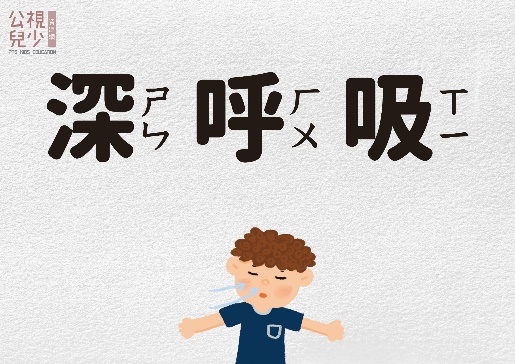 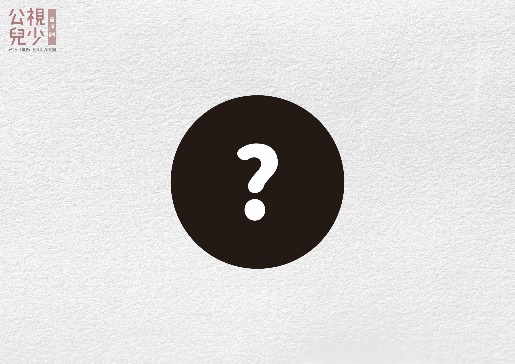 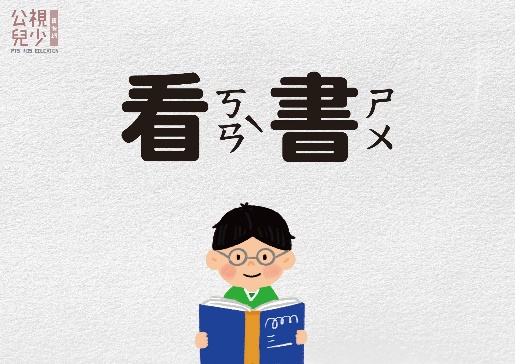 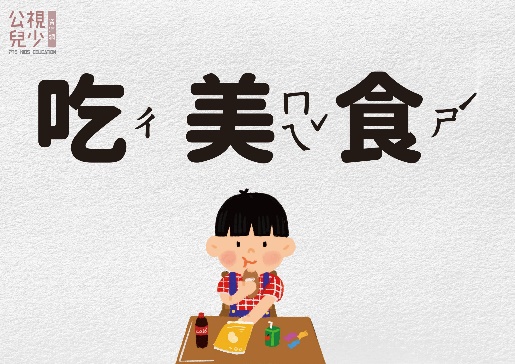 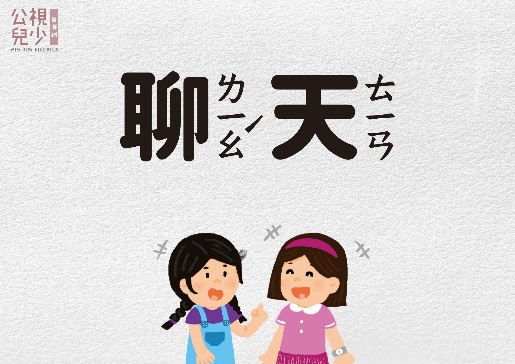 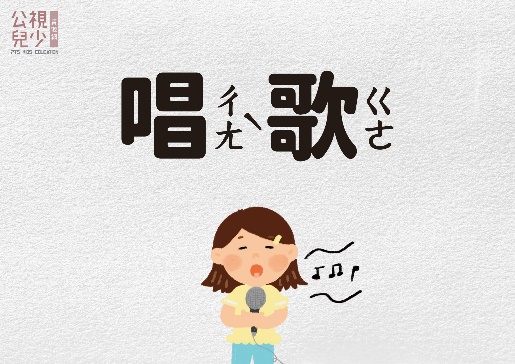 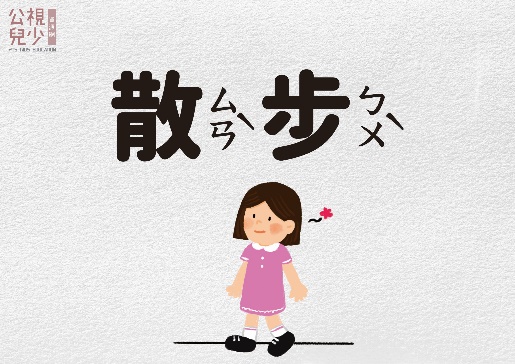 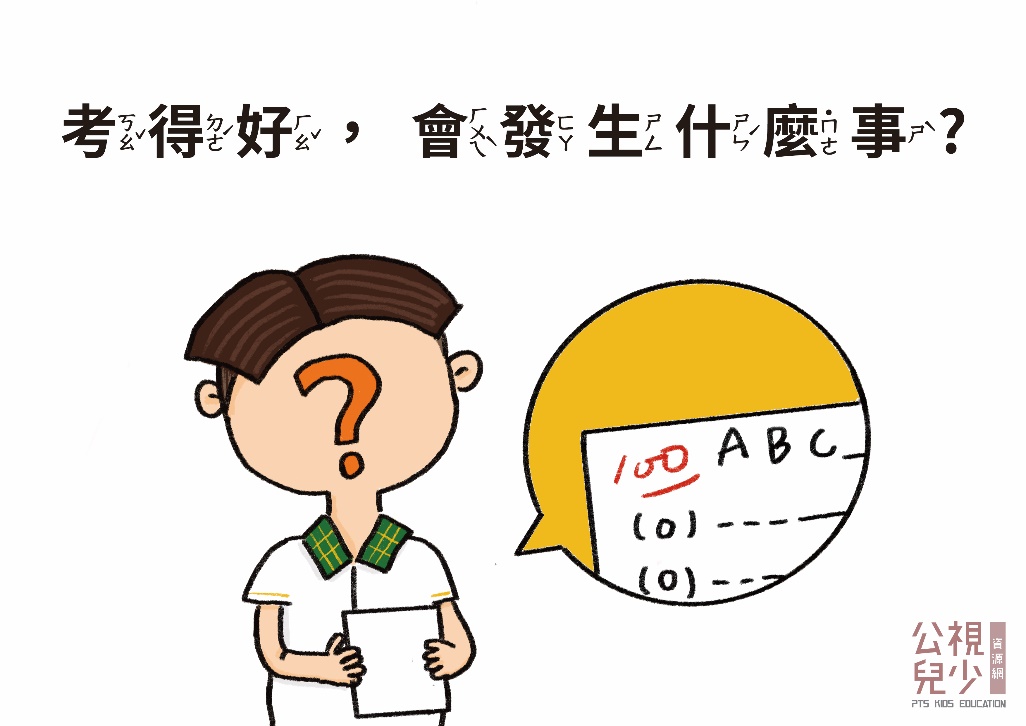 考得好 考不好
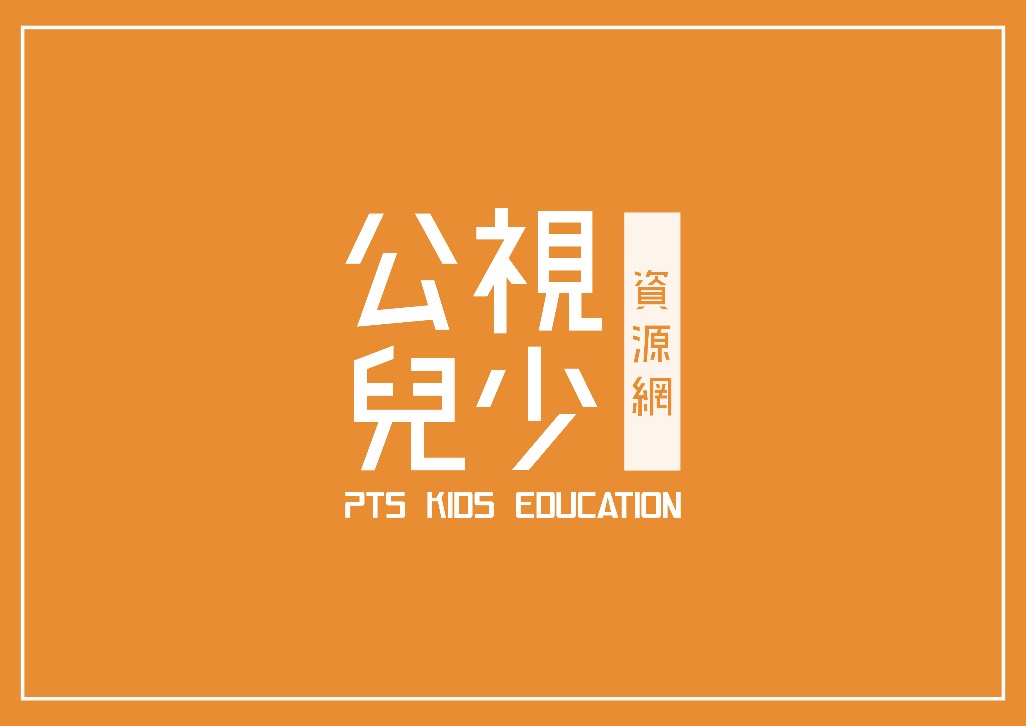 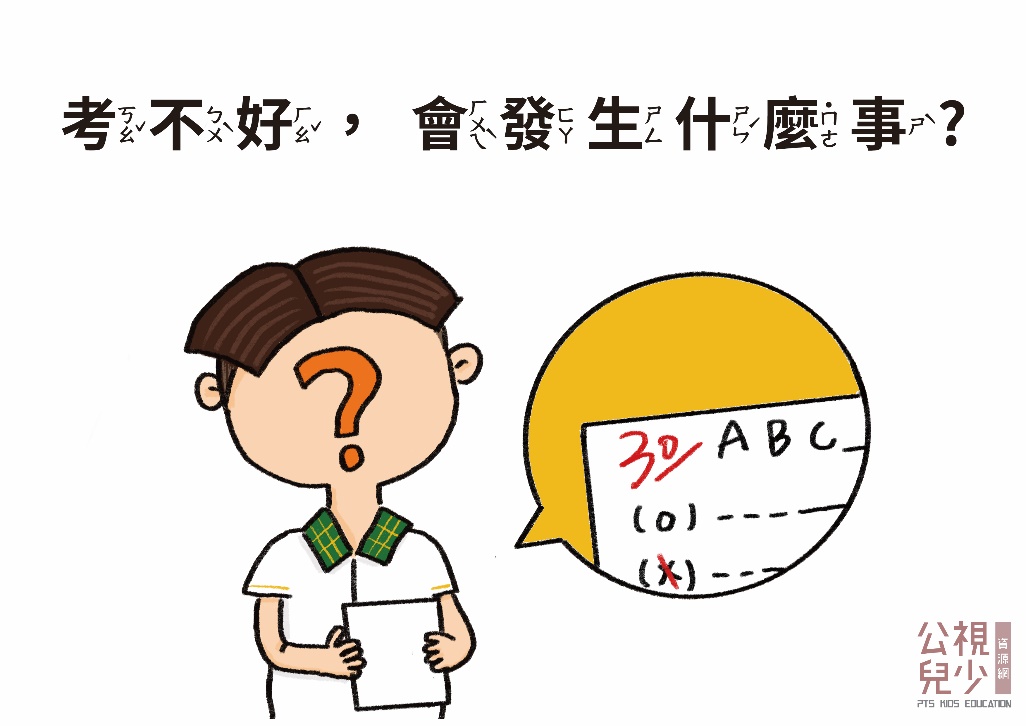 價值澄清數字
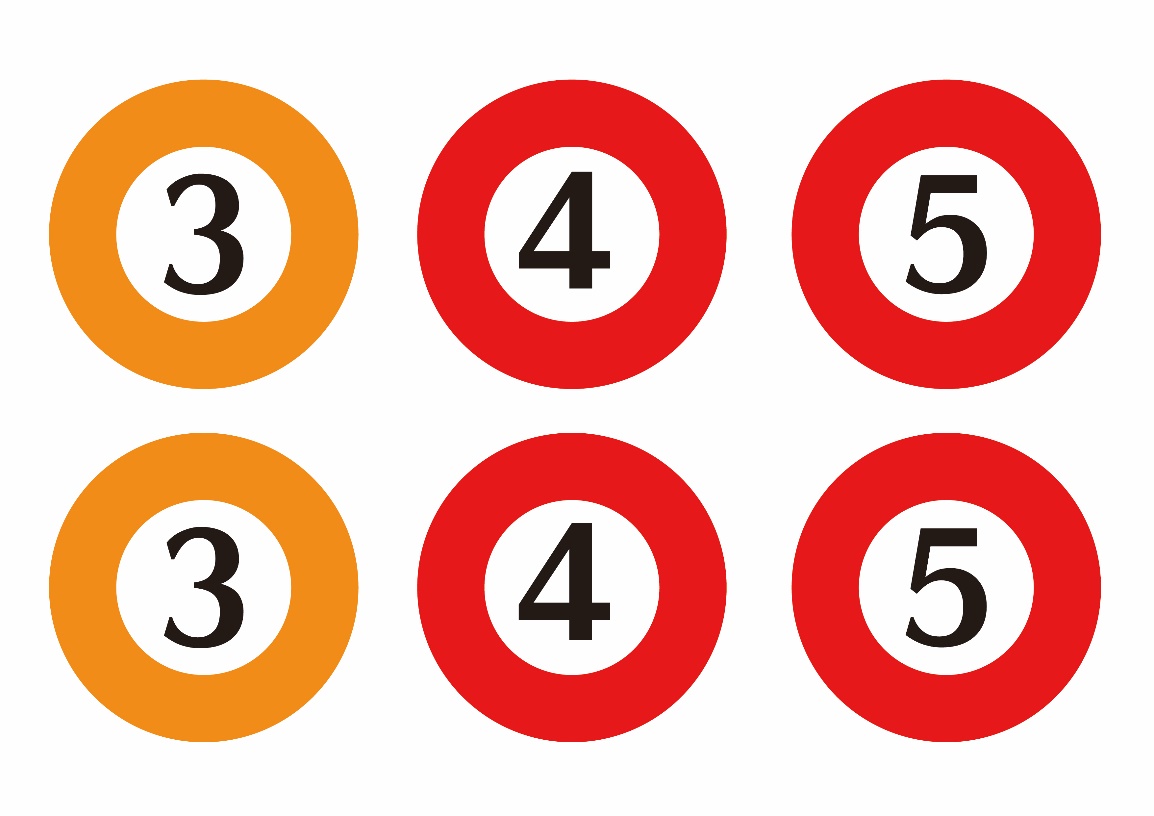 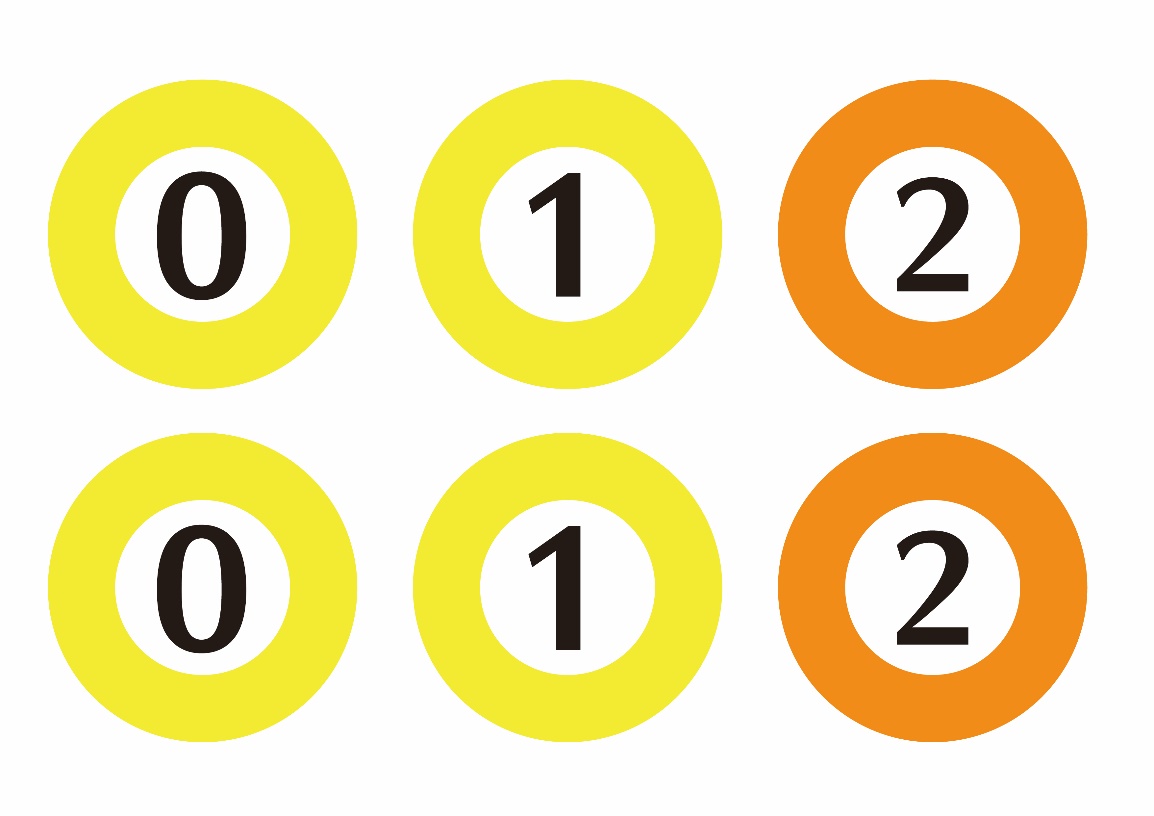 問題情境
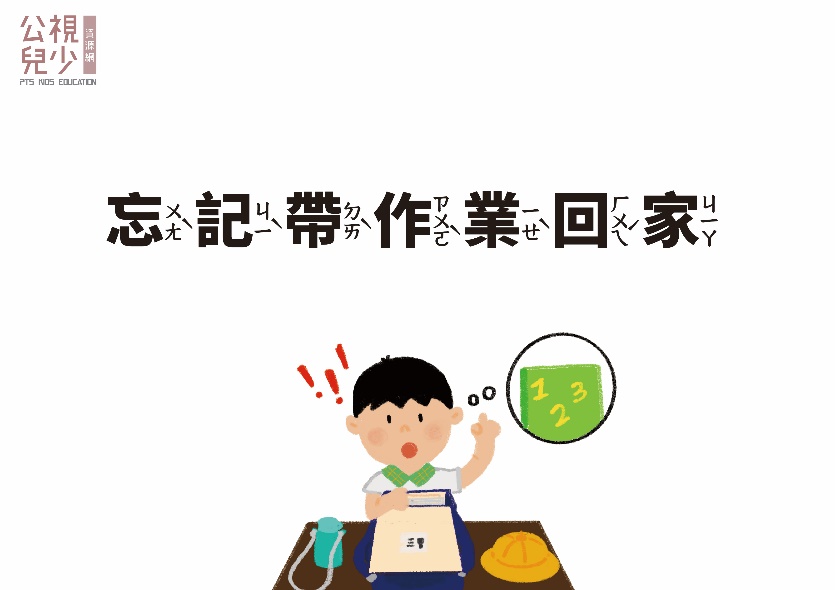 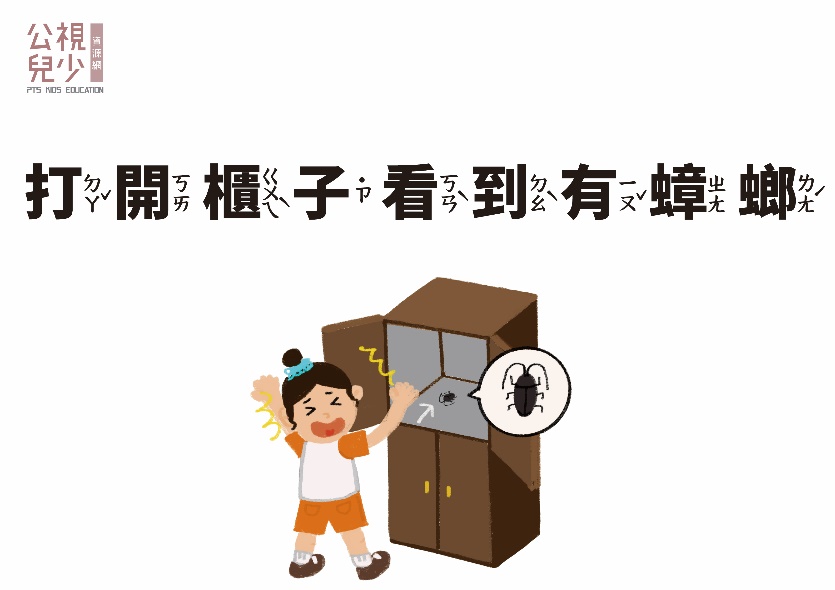 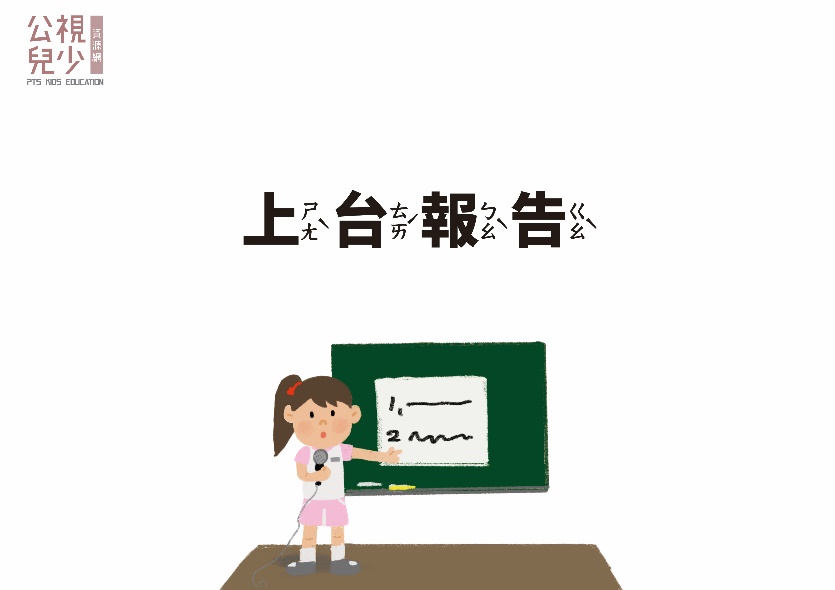 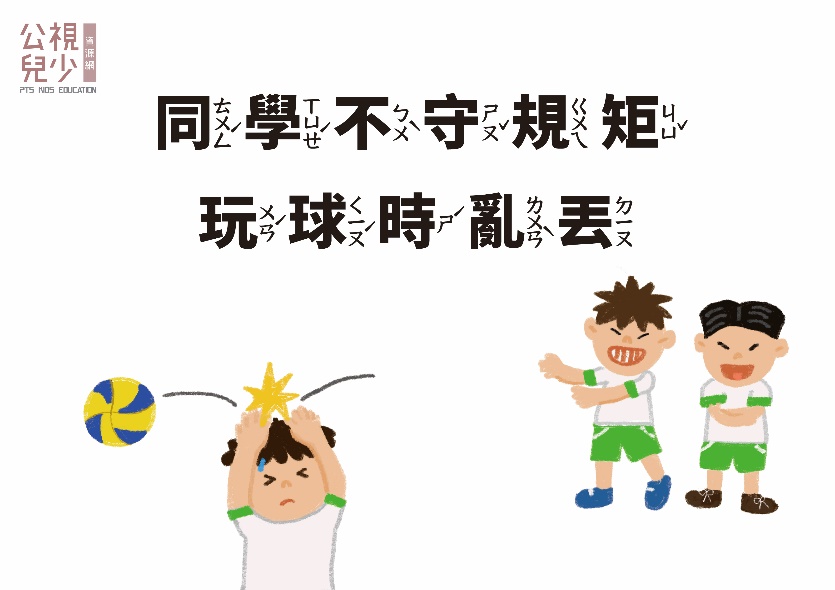